Пооперационная карта изготовления настольного кукольного театр из втулок 

«Петушок и бобовое зернышко»
Выполнила:
Рудник Наталья Николаевна
ПЕТУШОК
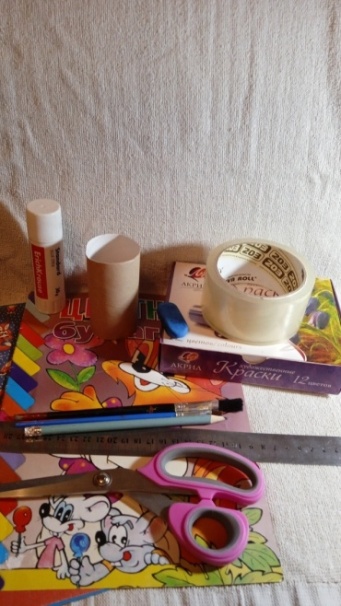 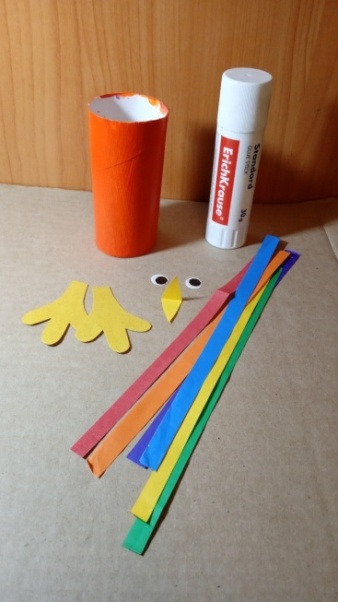 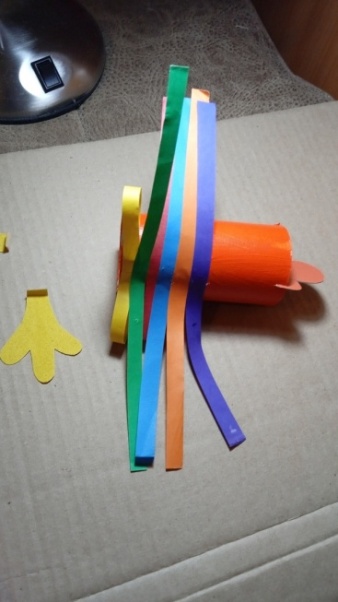 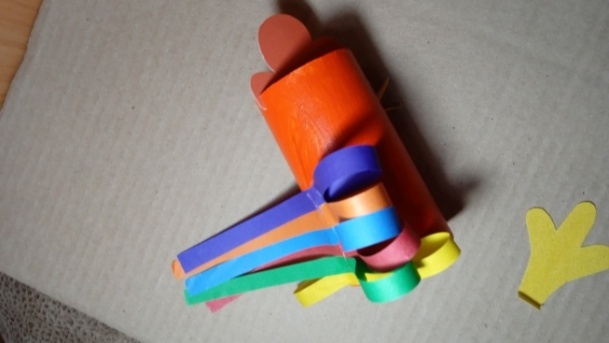 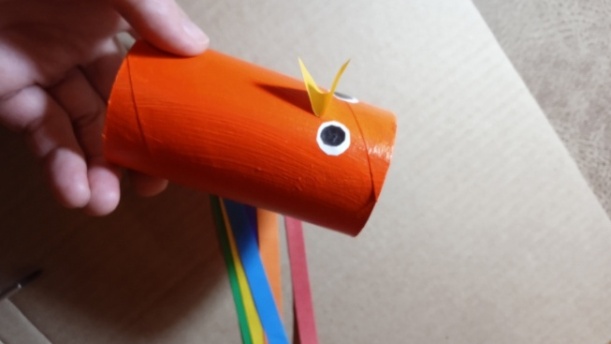 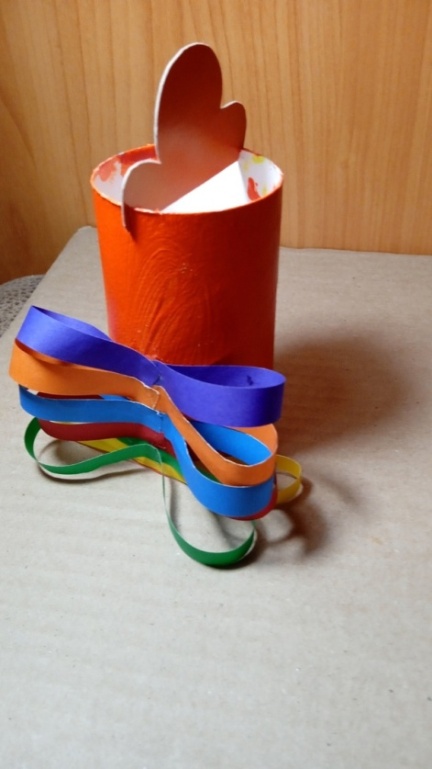 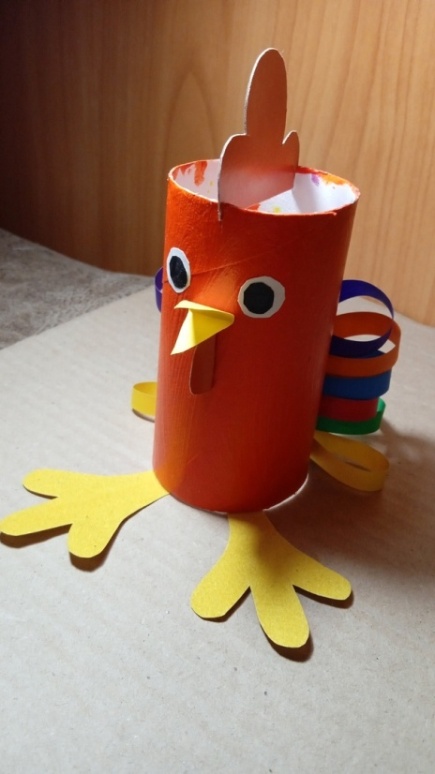 Покрась картонную втулку в оранжевый цвет.

2. Приклей готовые детали
КУРОЧКА
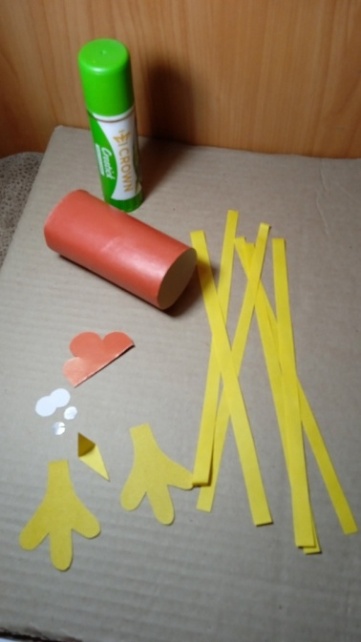 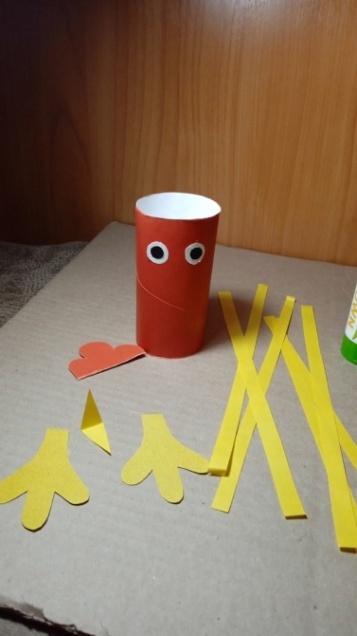 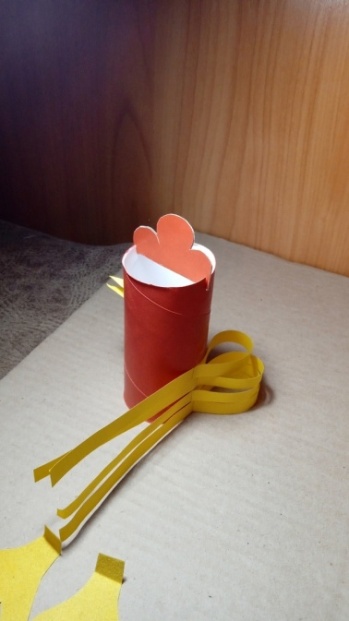 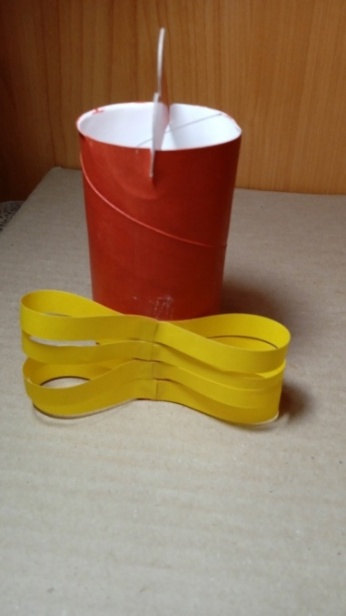 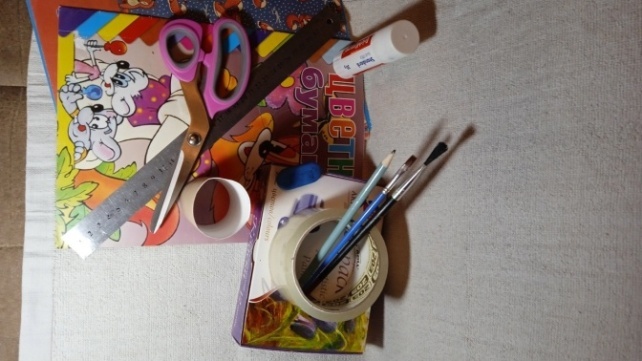 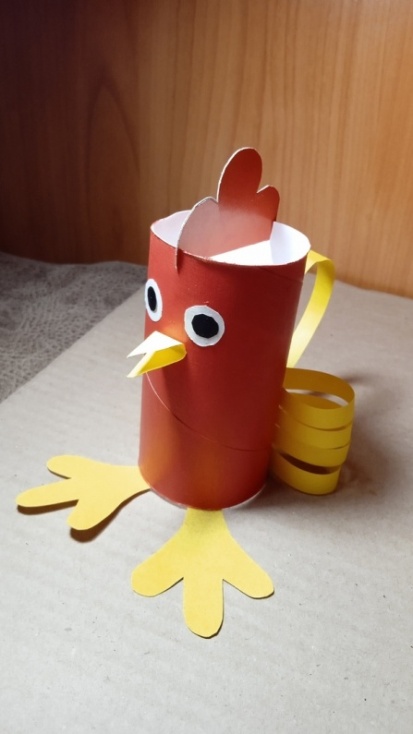 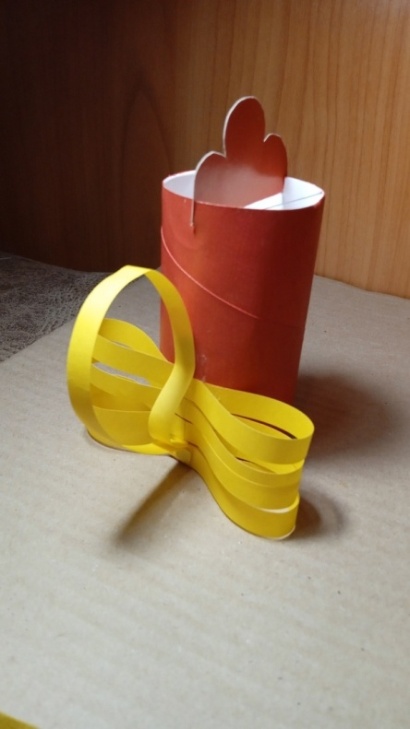 Покрась картонную втулку в оранжевый цвет.

2. Приклей готовые детали
КОРОВА
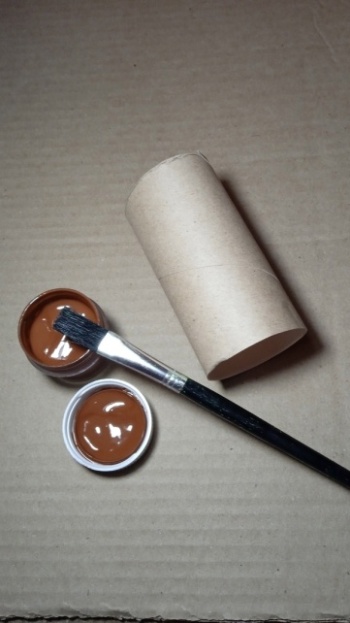 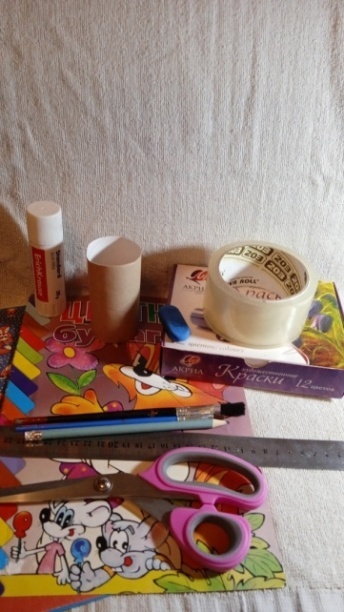 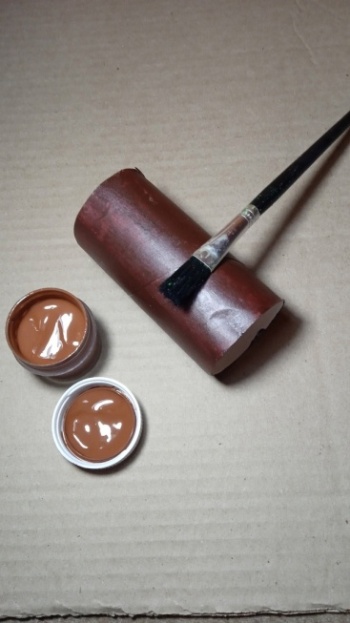 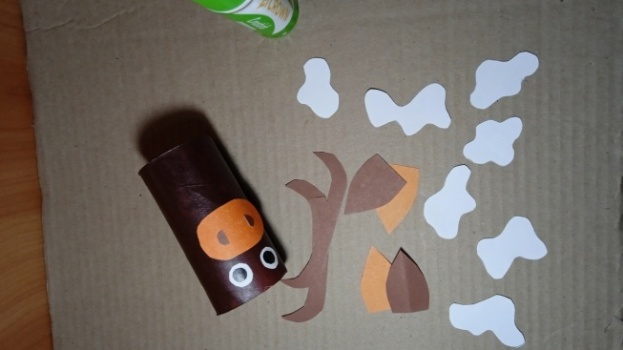 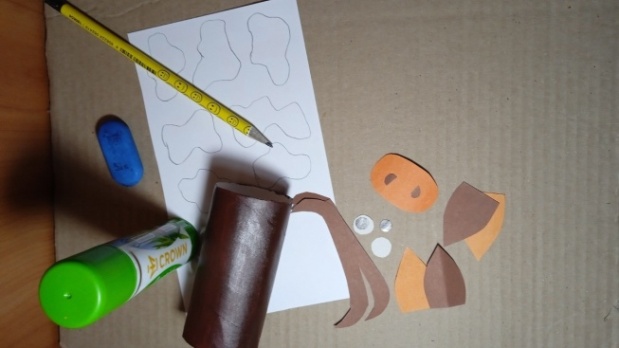 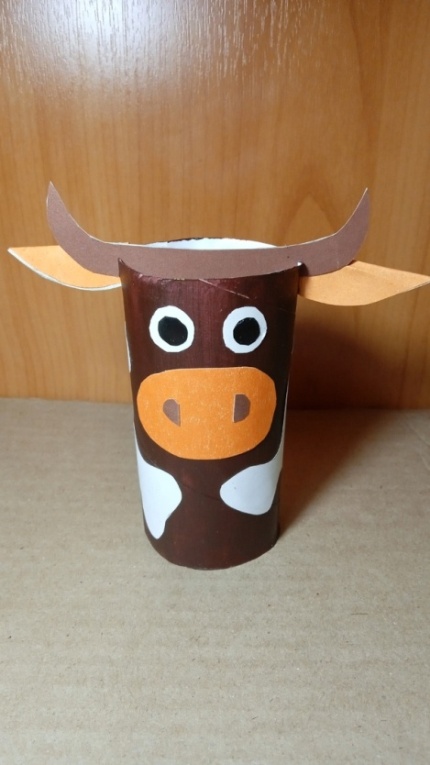 Покрась картонную втулку в коричневый цвет.

2. Приклей готовые детали
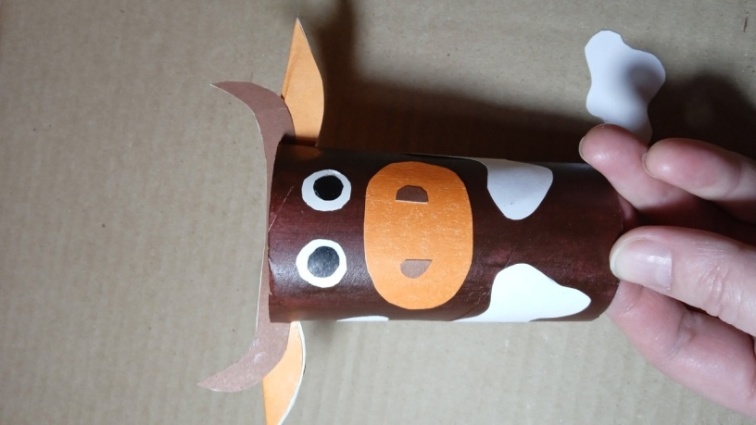 ДЕДУШКА
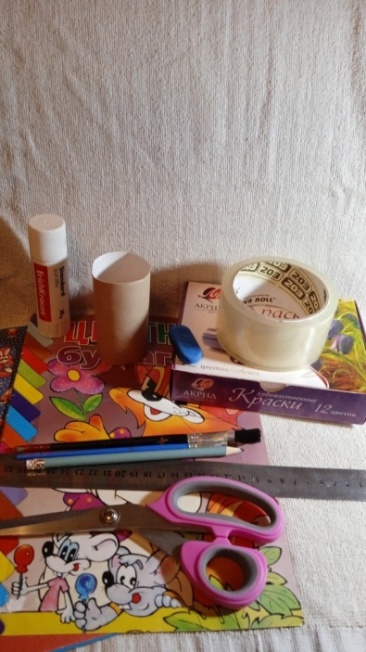 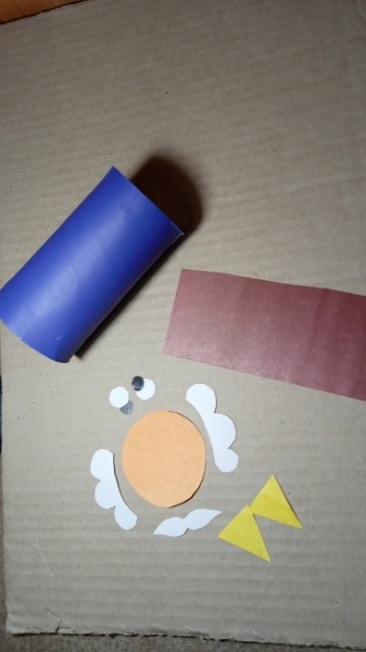 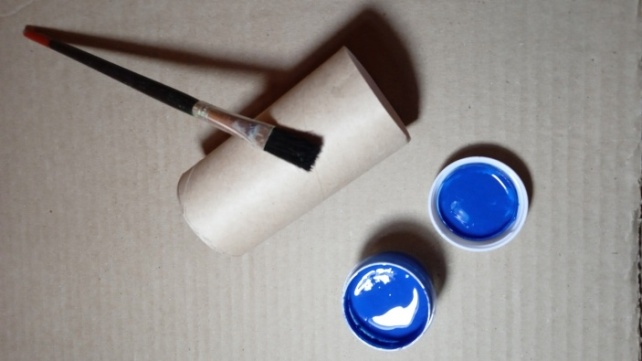 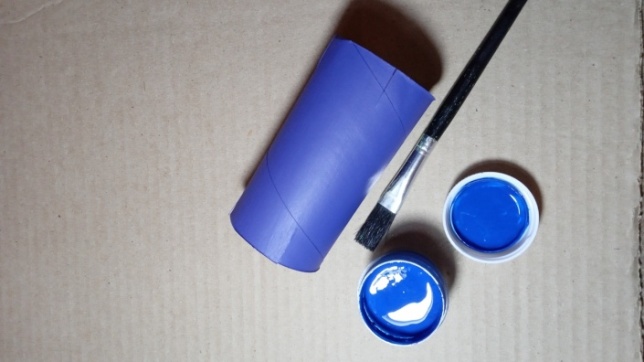 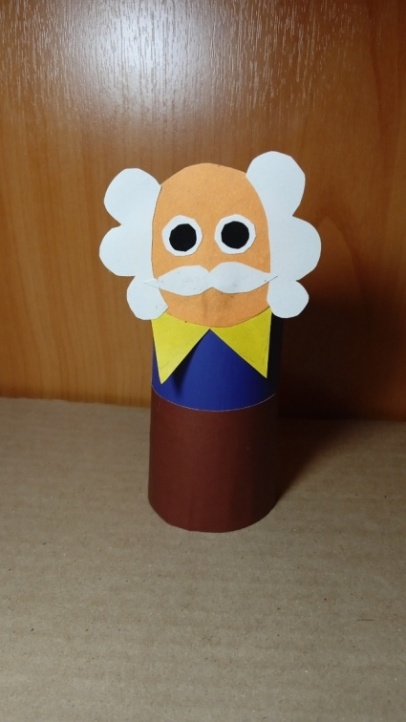 Покрась картонную втулку в синий цвет.

2. Приклей готовые детали
БАБУШКА
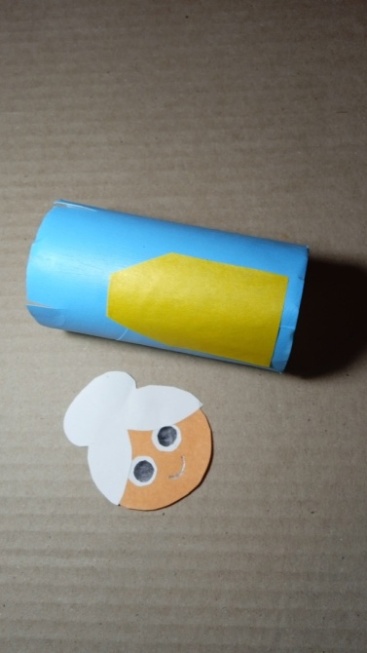 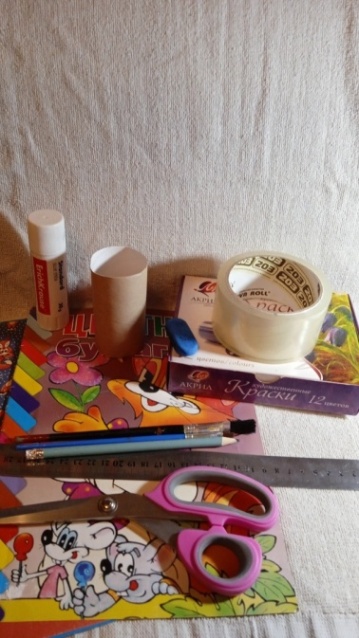 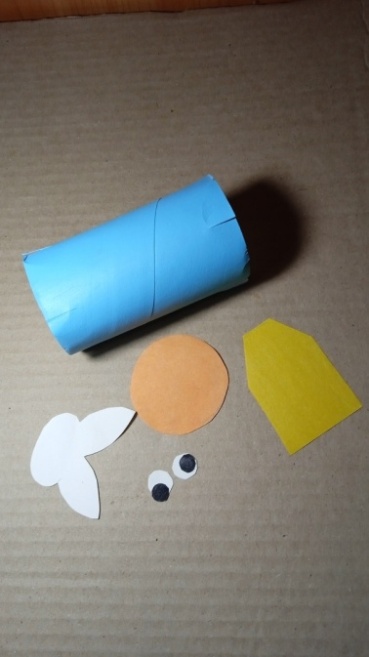 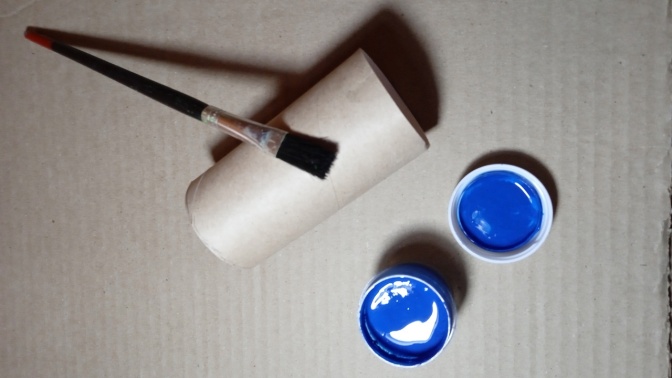 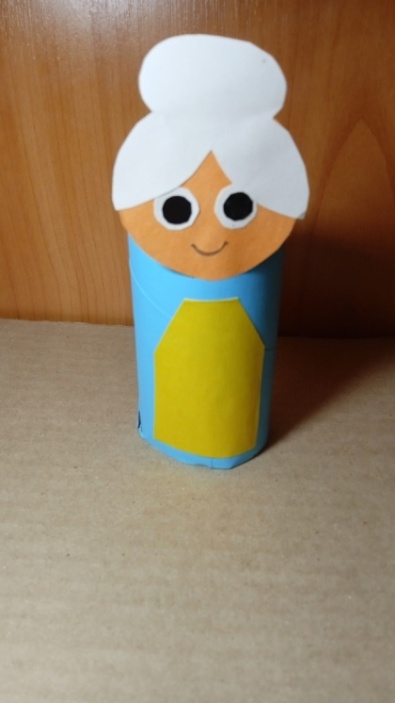 Покрась картонную втулку в голубой цвет.

2. Приклей готовые детали.